Reflection and Refraction of Electromagnetic Waves
Section 86
1.  Plane boundary between two homogeneous media
Medium 2 might have absorption
Medium 1 is assumed transparent
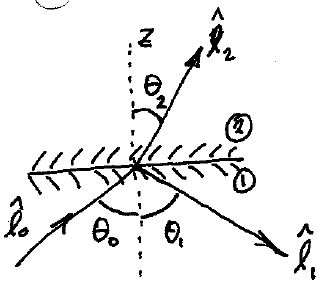 2.  Homogeneity of xy plane means all wavevectors lie in the same “plane of incidence”
The x and y dependence of the fields must be the same in all space.

Exp[i(kxx + kyy)] factor doesn’t depend on which side of the interface you are on.
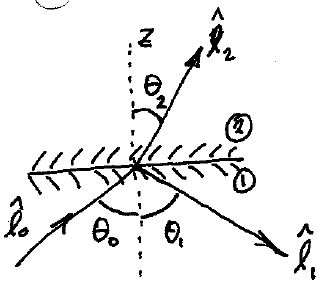 Wavenumbers kx and ky must be the same for all three waves.

Choose coordinates such that ky = 0.

All three propagation vectors then lie in the x-z plane.
3.  Relations for ray angles
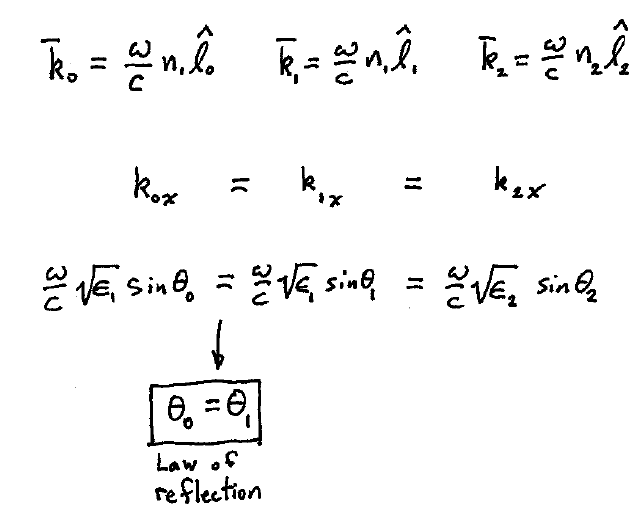 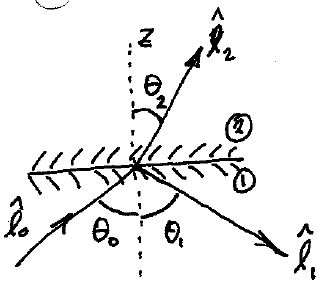 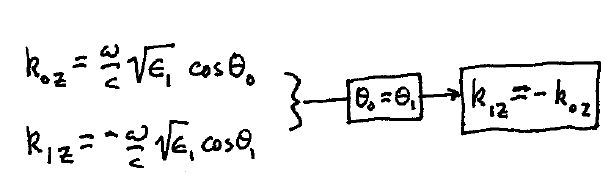 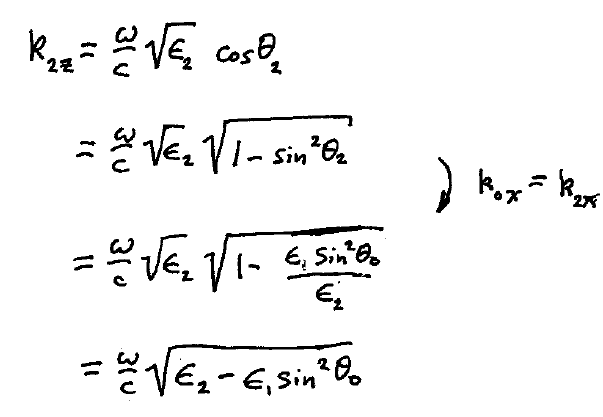 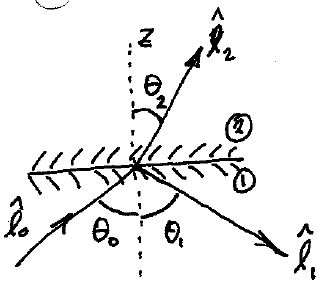 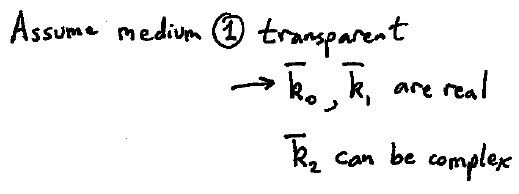 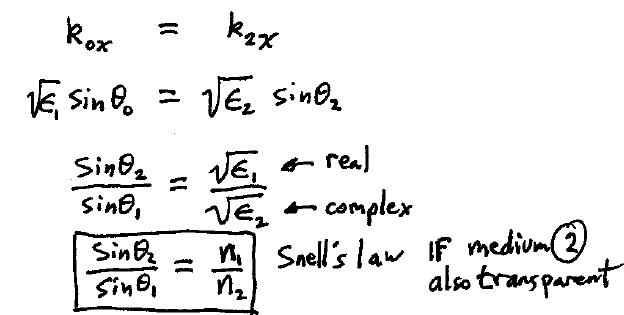 4.  Law of refraction for transparent media
5.  Field amplitudes of reflected and refracted waves
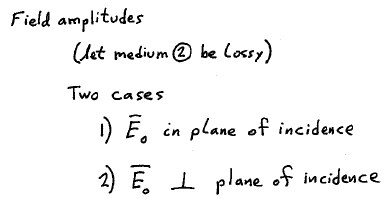 6.  Case of transverse electric (TE) polarization, electric field perpendicular to plane of incidence.
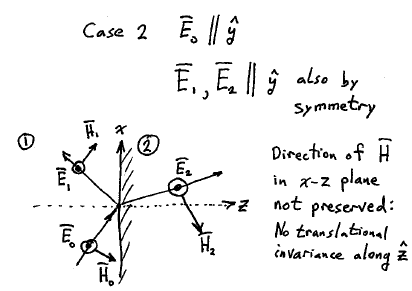 Boundary conditions:  Et continuous -> Ey = E continuous
		        Ht continuous -> Hx = -c kz Ey/w continuous
7. Apply BC and superposition principle
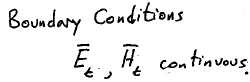 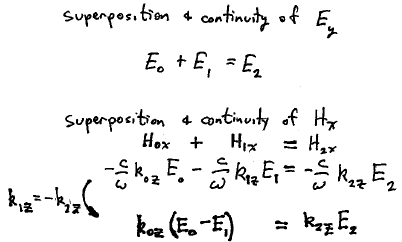 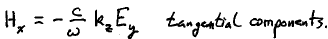 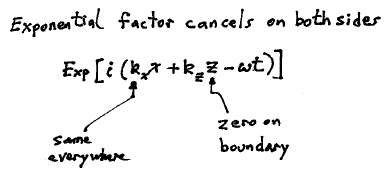 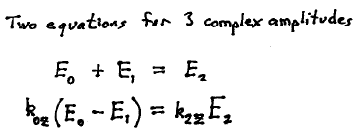 Eliminate E2
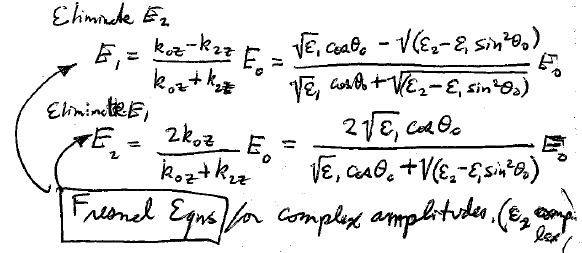 Eliminate E1
These are the Fresnel’s Formulae for the complex reflected and transmitted amplitudes
complex
E0 can be taken as real since we are considering monochromatic linearly polarized incident wave
8.  If both media are transparent, use Snell’s law to eliminate real permittivities (HW)
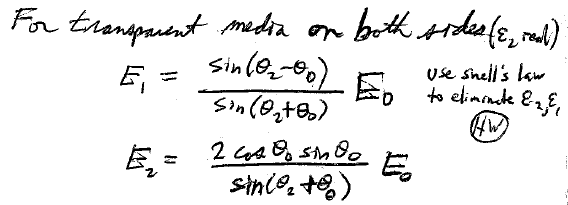 9.  When E lies in the plane of incidence, we find the Fresnel Equations in terms of the single (y) component of H: H0, H1, and H2.
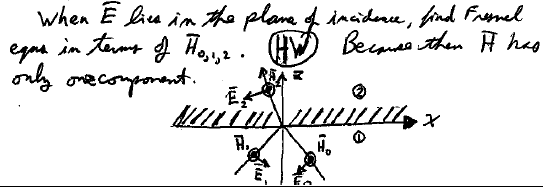 E1
E0
Homework:  Fresnel formula for TM polarization, (86.6) and (86.7) for transparent media.
10.  Reflection coefficient, or “reflectivity”, is what you actually measure.
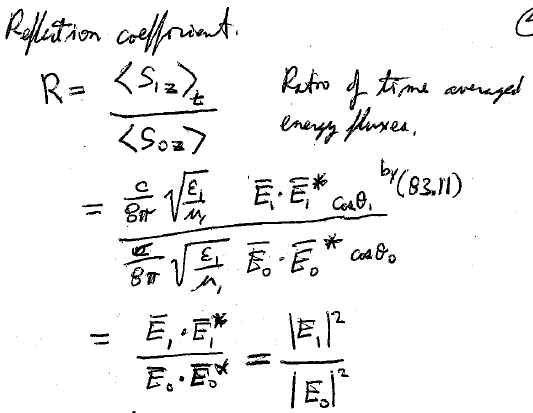 Ratio of intensities (time averaged energy flux densities), are the only thing you can measure.
11.  At normal incidence, both polarizations are equivalent
Assumed real
Can be complex
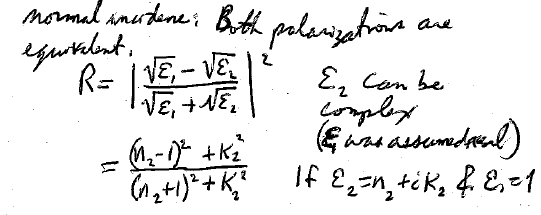 12.  From here on, both media are assumed transparent
Skipped:  discussion about transition layer
13.  If permittivities of both media are real, Coefficients in Fresnel’s formulae relating E1 and E2 to E0 are real.
The phase change Exp[if] on reflection must be real.  
The only possibilities are f = 0 or p.

Phase change for refraction is zero.
HW
If e2 > e1, E1 is flipped (f = p).
14.  If both media are transparent, but light is incident at an oblique angle
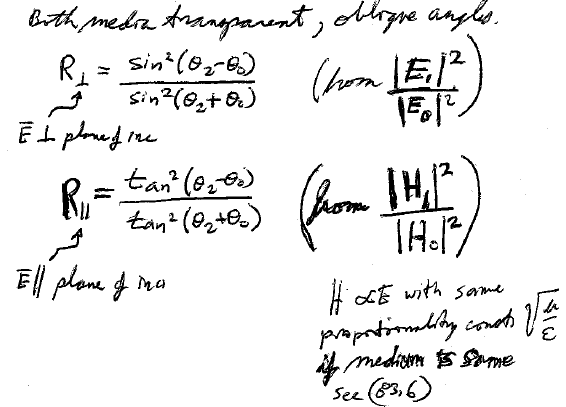 E perpendicular to the plane of incidence
E lying in the plane of incidence
H is proportional to E with the same proportionality constant Sqrt[m/e] if the medium is the same, see (83.6)
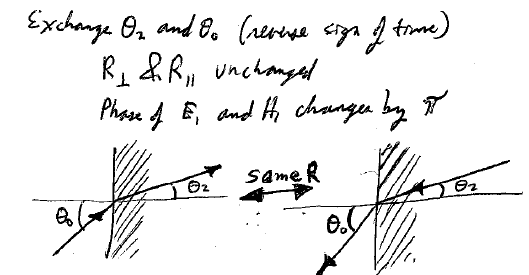 Are unchanged if we exchange q2 and q0 and reverse the sign of time.
Phase of E1 and H1 changes by p
15.  Reflection can lead to total polarization
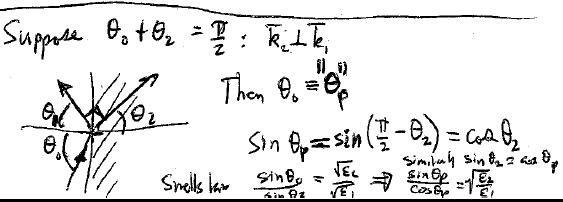 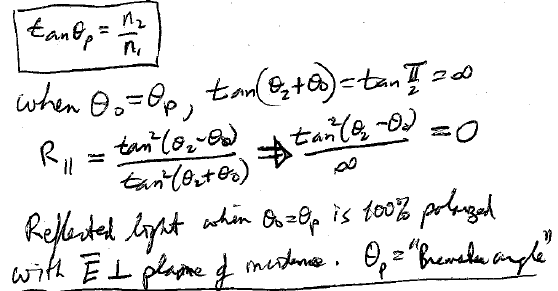 Reflected light when q0 = qp is 100% polarized, with E perpendicular to the plane of incidence.

qp = “Brewster’s angle”.
16.  Reflection and refraction can rotate the direction of polarization
Orientation of plane polarized light can change after reflection or refraction (though it remains plane polarized.)
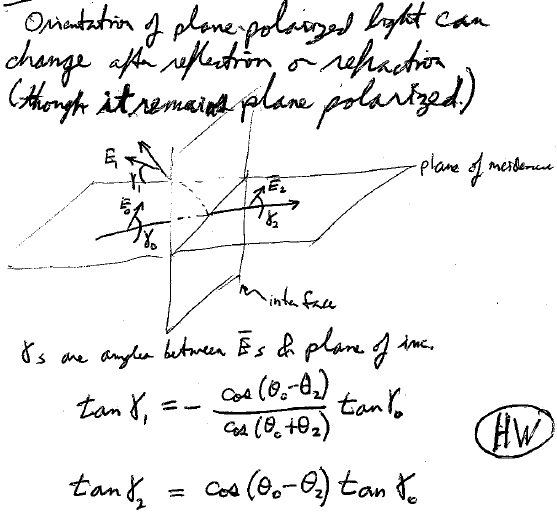 17.  Partial polarization on reflection
Reflectance curves
Total internal reflection
Evanescent wave
Change of phase on total internal reflection